StreamNet Steering Committee
July 21, 2016
Agenda
 
How are we doing in the final push to get NOSA and juvenile data for BPA priority populations?
Partner updates
Impacts to other priorities, issues, etc.
 
End of Year Spending and FY 2017 Budget
Partner updates on any spending issues (+ or -)
Opportunity to roll $50k in savings into next FY
Sub-contract for Tribal Coordination
Alternatives (device purchases, other?)
End of Current EPA grant – spending & Close out
 
Discuss a possible EPA grant for Bull Trout -WDFW sponsor
Identify interested parties (organizations & specific contacts)
Brainstorm alternatives;
Bull Trout Distribution updates
Range-wide status assessment
Other?
Adjourn
NOSA & Juvenile Data Update: Tier 1
NOSA & Juvenile Data Update: Tier 2
NOSA & Juvenile Data Update: Tier 2 (continued)
*Partner updates*Impacts to other priorities* Other issues & discussion
End of Year Spending and FY 2017 Budget
*Partner updates on any spending issues (+ or -)
*Opportunity to roll $50k in savings into next FY
*Sub-contract for Tribal Coordination
*Alternatives (device purchases, other?)
*End of Current EPA grant – spending & Close out
Suggested Response; Save +/- 50k, Use to;
Restore to 100% of FY 16 Levels; Eliminate cuts Needed to Balance;
This was the situation before restoration;
Also Propose a Tribal Coordination Subcontract, so the FY 17 Budget would have these “additions”;
Do need to identify $50k in savings and agree that this is the right way to spend them
PSMFC should be able to save at least $40K, but are there any other know savings out there?
About 25% of year remaining,
But billing varies
Also have a standing request for additional devices (please update);
Oregon Replacement Desktop (high priority)			$3,500
Idaho Replacement Tablets					$3,500
Washington 2 Toughpads ($3500 each)				$7,000
Oregon 2 Toughpads						$7,000
Budget Decisions;	Save 50K this fiscal year and apply to next?	Where do savings come from?	If yes to savings;	Spend savings as proposed, or;	Buy additional devices, or;	Do both (if savings identified), or;	Do some combination?
Possible EPA grant for Bull Trout -WDFW sponsor
Identify interested parties (organizations & specific contacts)
Brainstorm alternatives;
Bull Trout Distribution updates
Range-wide status assessment
Other?
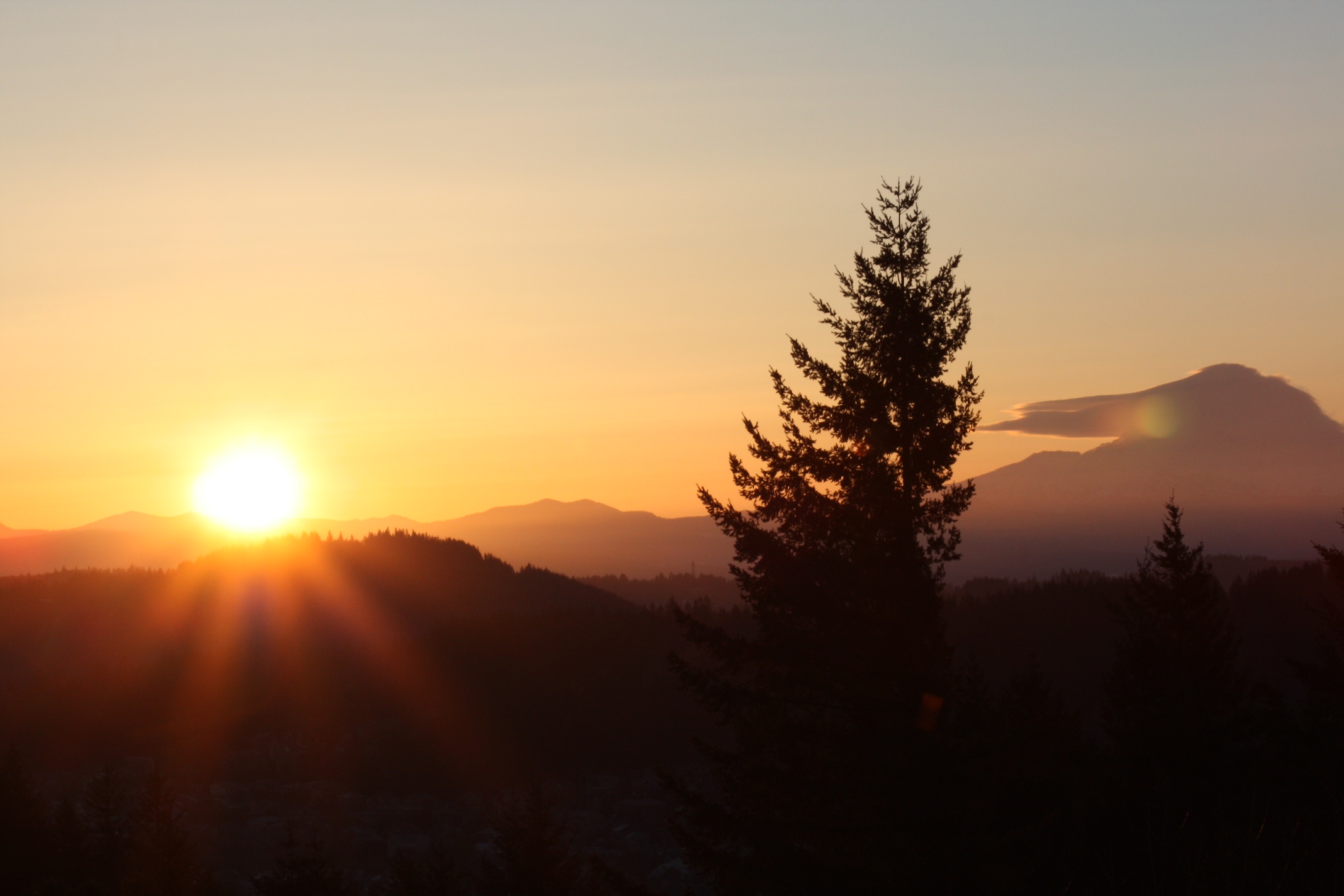 Adjourn